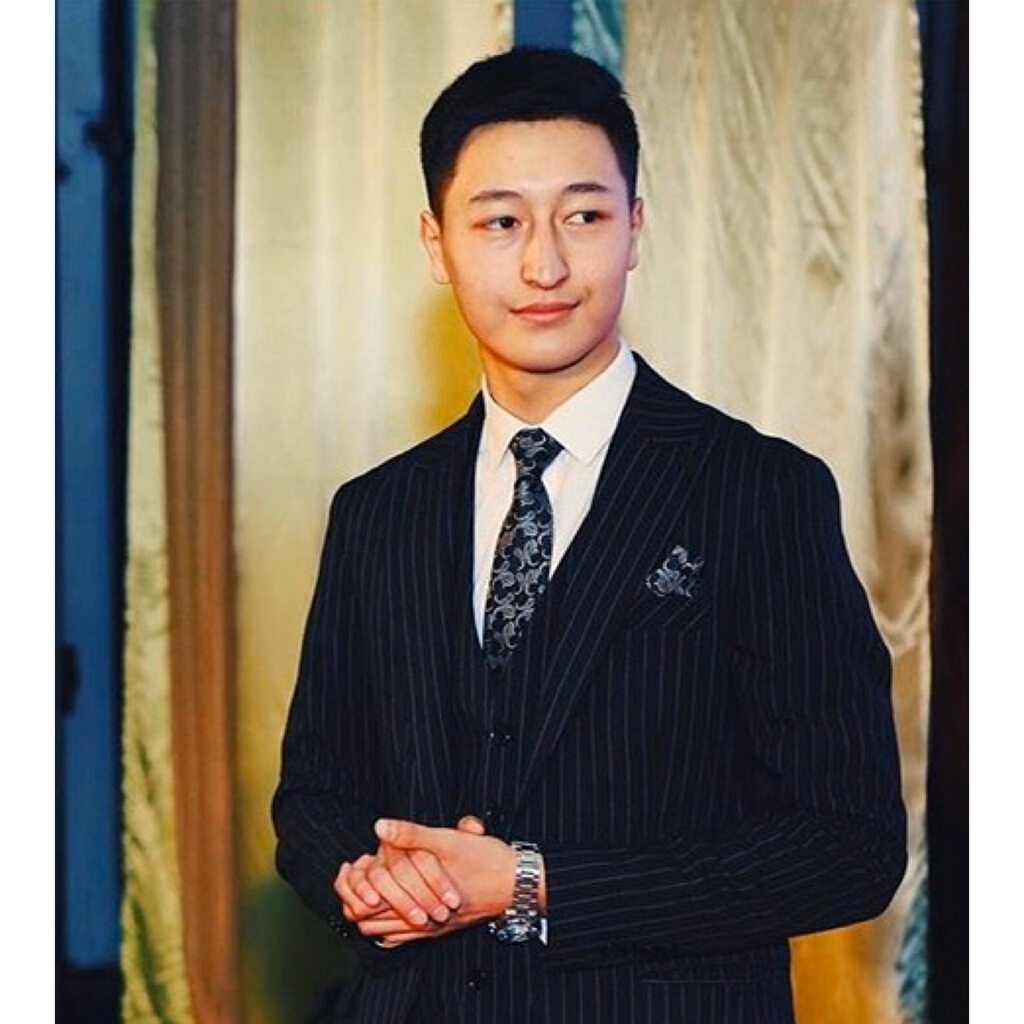 Ердаулет Мұхамбетжан
01
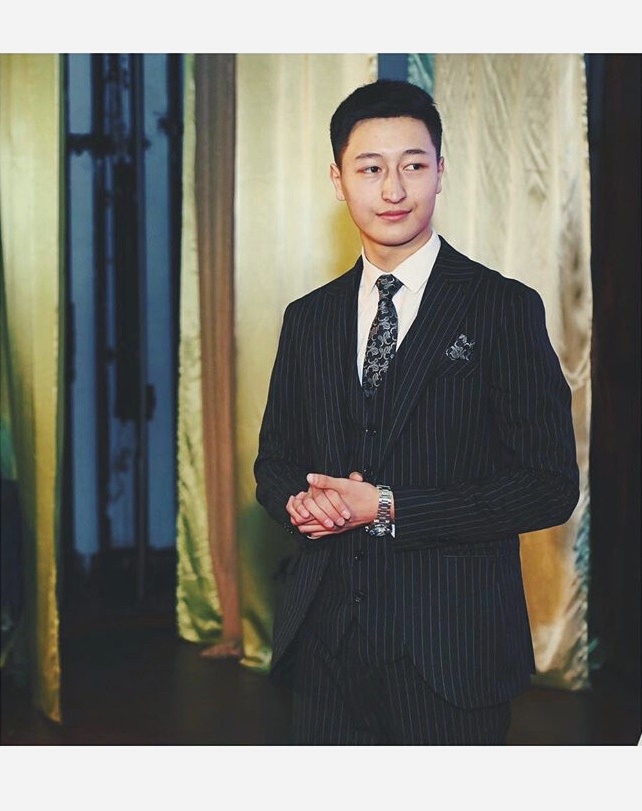 Жеке мәлімет
02
Аты-жөні:
Туған күні:
Мекен-жайы:
Байланыс:
Білім:
Мұхамбетжан Ердәулет Ержолдасұлы
04.03.2000
Хромтау қаласы
8 707 704 94-34
Кәсіптік орта
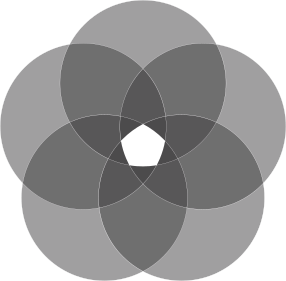 4 ЖЫЛДЫҚ
АТҚАРҒАН ҚОҒАМДЫҚ ҚЫЗМЕТТЕРІМ
2016-2020 оқу жылдары 0705000 топ старостасы        
2016-2017 оқу жылы«Шәкірт шындығы» әлеуметтік жобасының ерікті жастар 
ұйымдастырушы тобының әкімшісі
2016-2020 оқу жылдары «Көзқарас» пікірсайыс зияткерлік 
 пікірсайыс клубының пікірсайысшысы
2017-2018 оқу жылы «Zhas Project» жастар корпусын дамыту жобасын
насихттауға арналған әлеуметтік бейнеролик авторы, жетекшісі
2017-2018 оқу жылы «VAE: Ізгілік-Арман-Білім»
атты бірегей идеяларды таратуға арналған жоба спикері
2018-2019 оқу жылы Хромтау тау-кен техникалық колледжінің студенттер кеңесі төрағасы
2018-2019 оқу жылы Хромтау ауданы бойынша пікірсайыс турнирлерінің бас төрешісі
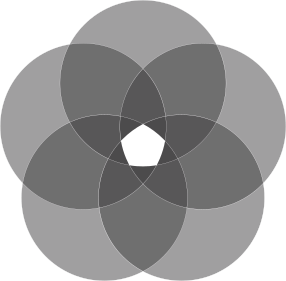 03
1 КУРСТАҒЫ ЖЕТІСТІКТЕРІМ
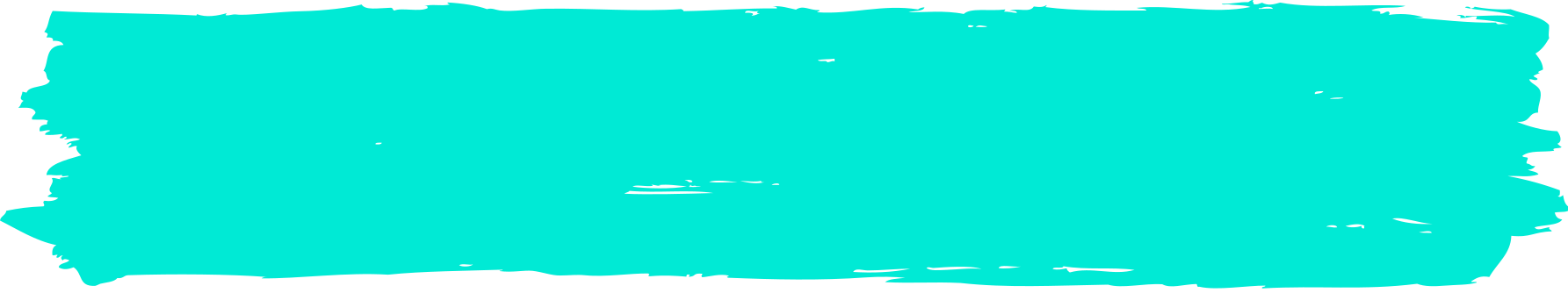 ІІІ дәрежелі диплом
Қазақстан Республикасы Тәуелсіздігінің 25 жылдық мерекесі қарасаңында техникалық және кәсіптік білім беру ұйымдарының студенттері арасында ұйымдастырылған 
«Қуатты Қазақстан-қуатты өңірлер» атты облыстық II студенттік
 ғылыми-практикалық конференциясы
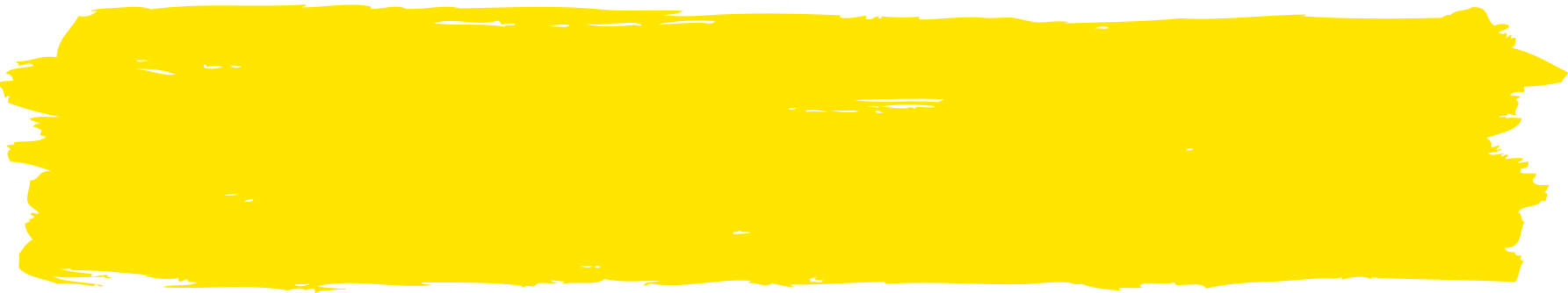 Сертификат
Техникалық және кәсіптік білім беру ұйымдарының 
студенттері арасында ұйымдастырылған
«Студеттің ғылыми ізденіс нәтижелері талдау және мәселелер» 
атты II республикалық студенттердің ғылыми –
практикалық конференциясы
04
2016-2017 оқу жылы
2 КУРСТАҒЫ ЖЕТІСТІКТЕРІМ
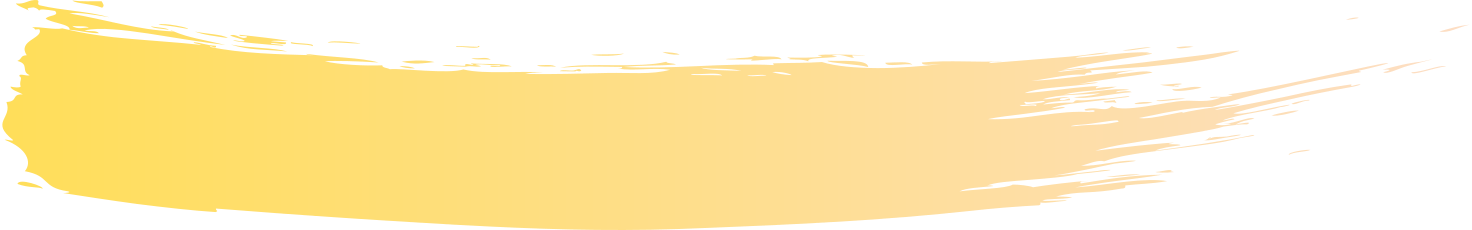 І дәрежелі диплом
«Білім және ғылым интеграциясы – болашаққа нық қадам»
тақырыбындағы облыстық студенттер конференциясы
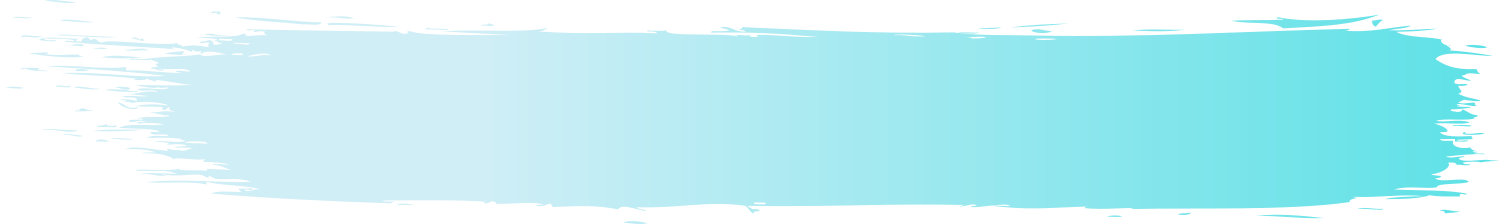 ІІІ дәрежелі диплом
«Ақтөбе – Дарын» өңірлік ғылыми-тәжірибелік қосымша білім беру орталығының
 ұйымдастыруымен өткізілетін жалпы білім беретін пәндер бойынша республикалық ғылыми жоба
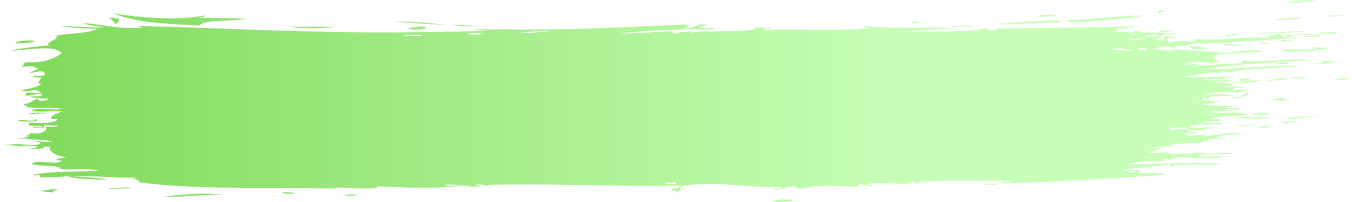 І дәрежелі диплом
 «Worldskills Kazakstan Aktobe-2018» аймақтық чемпионатының «Слесарлық іс» құзыреттілігі бойынша
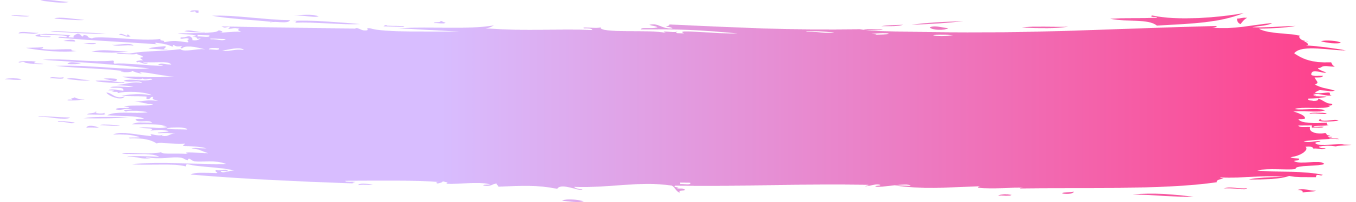 «Үздік спикер» номинациясы; «Рухани жаңғыру :
тіл таным» ақпараттық-танымдық, пікірсайыстық шоу бағдарламасы
05
2017-2018 оқу жылы
3 КУРСТАҒЫ ЖЕТІСТІКТЕРІМ
IІ дәрежелі диплом
«Worldskills Kazakstan Aktobe-2019» аймақтық чемпионатының 
«Еңбекті қорғау» құзыреттілігі бойынша
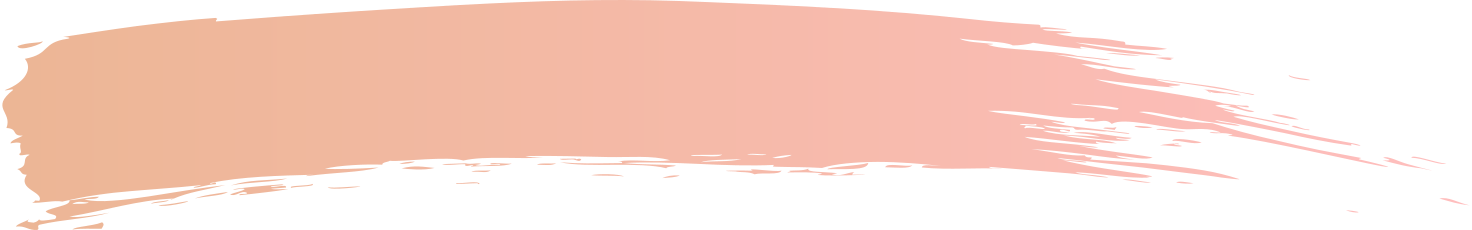 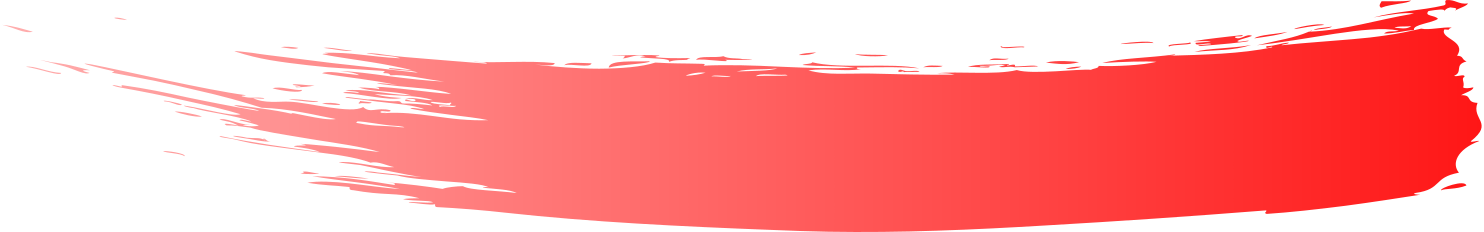 Оқу барысында білім, ғылым, өнер, спорт саласына қосқан 
айрықша еңбегі үшін  "Үздік студент 2018" 
белгісімен марапатталады
2018-2019 оқу жылы
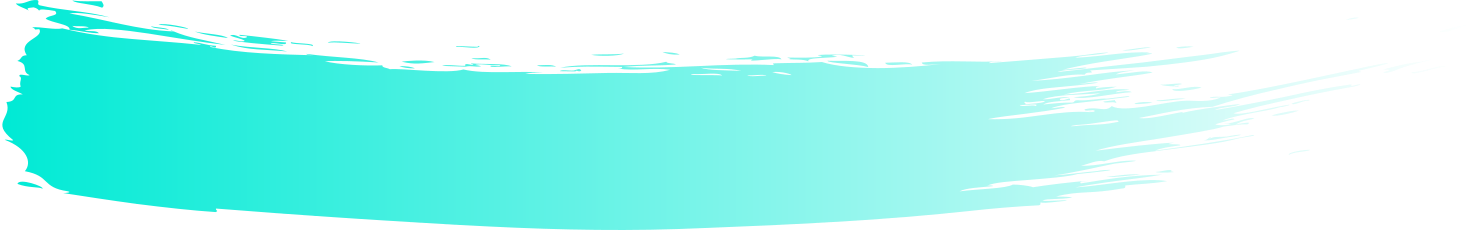 Хромтау қаласының әкімінің алғыс хатымен марапатталдым
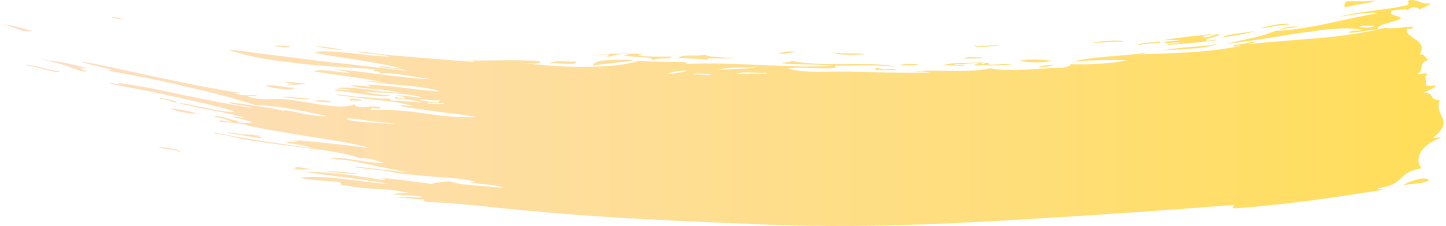 Астана қаласы «ХАКАТОН»республикалық байқауының  ТАУ-КЕН МЕТАЛЛУРГИЯ» саласы бойынша І–ОРЫН иегері
06
07
Мамыр - Шілде 2017 ж. «Дөң тау-кен байыту комбинаты »  «Казхром» ТҰК» АҚ «Молодёжная» шахтасы
Практикадан 
өту туралы 
мәліметтер
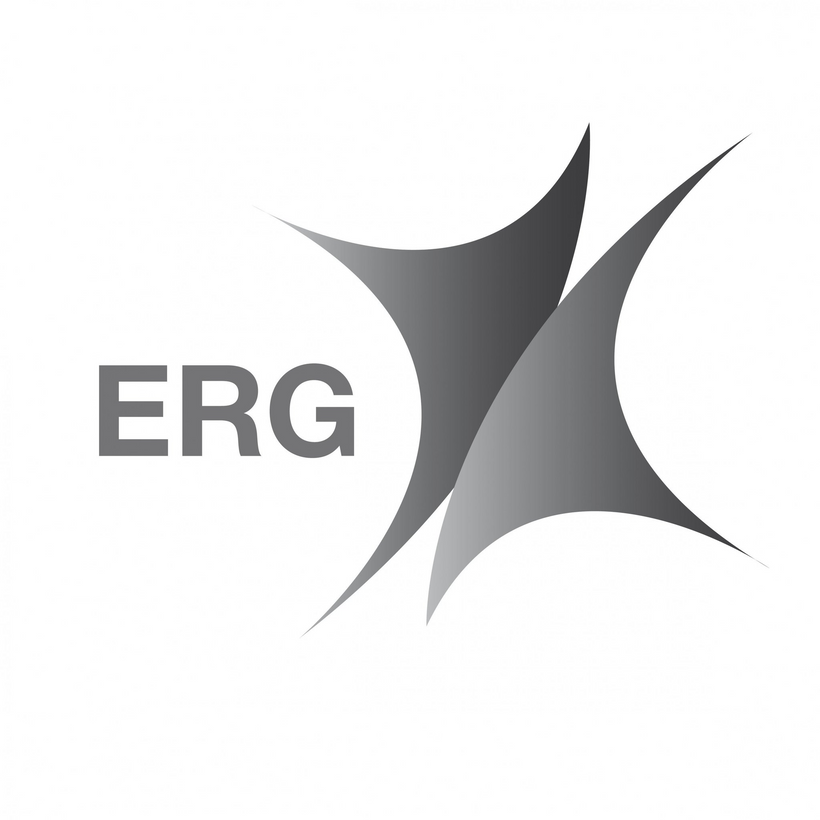 Наурыз - Шілде 2019 ж. «Дөң тау-кен байыту комбинаты »
«Казхром» ТҰК» АҚ «Қазақстан Тәуелсіздігіне 10-жыл» шахтасы
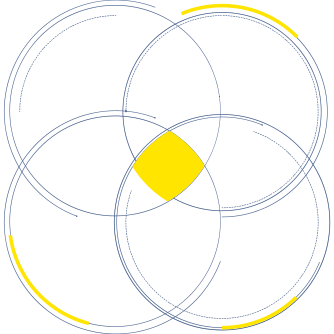 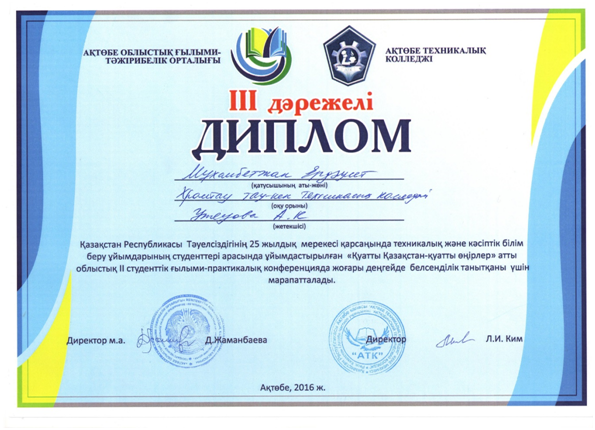 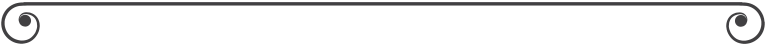 08
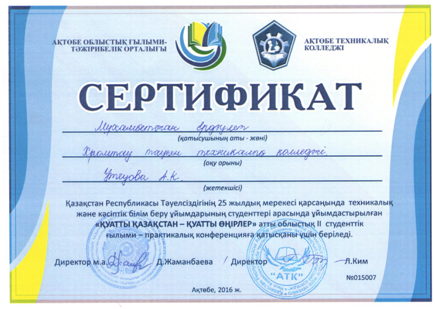 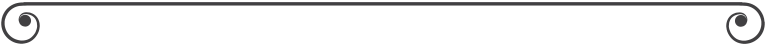 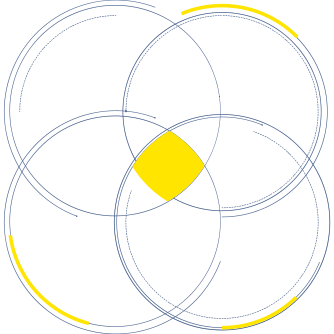 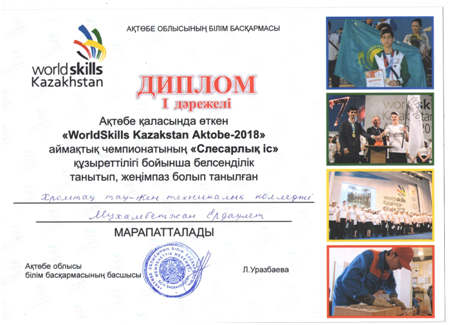 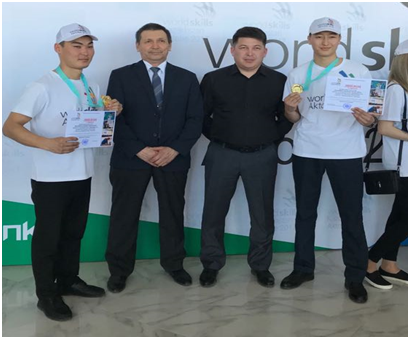 09
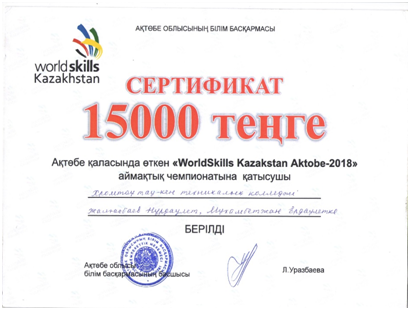 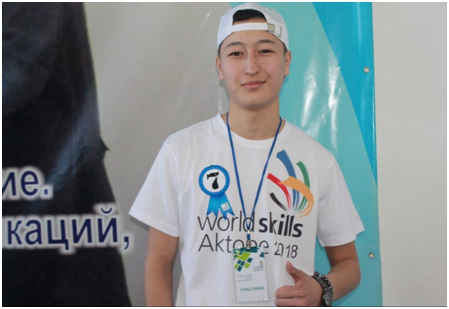 10
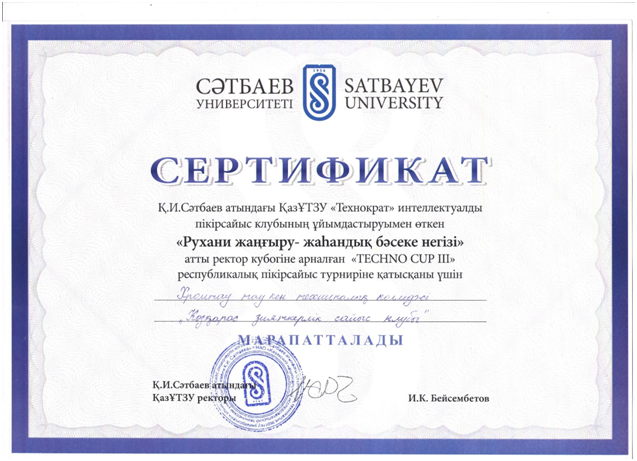 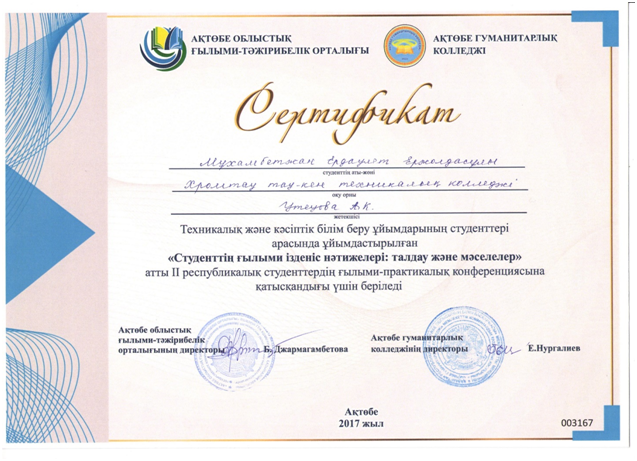 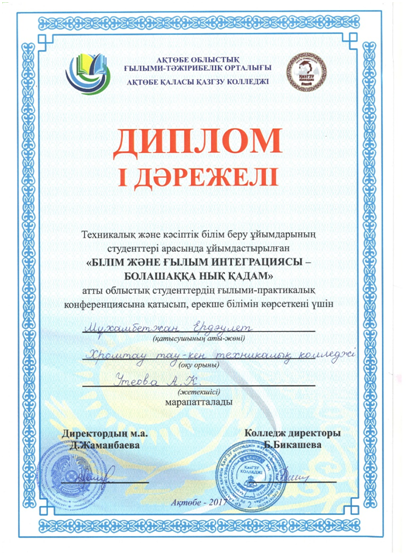 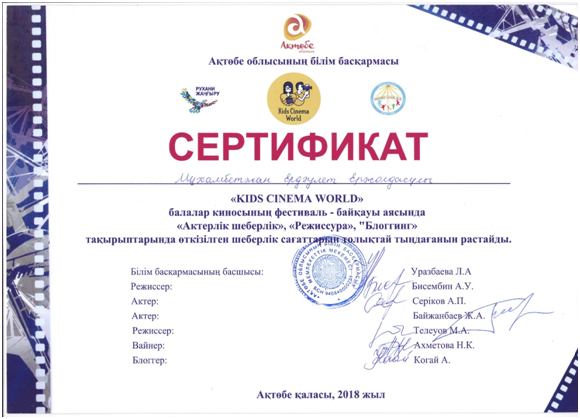 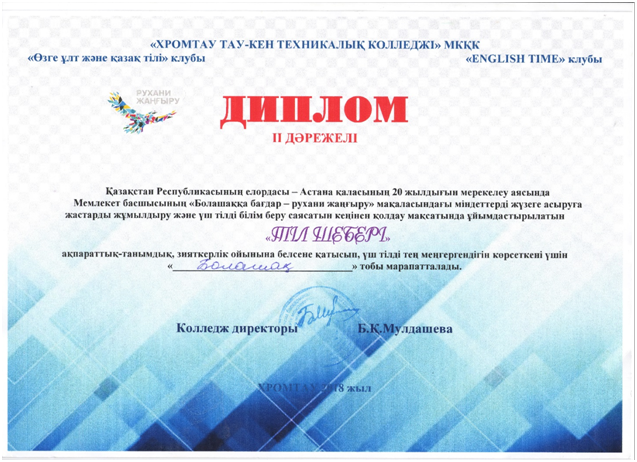